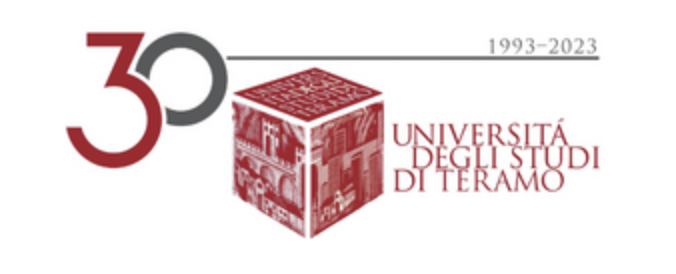 Diritto del Mercato Unico EuropeoProf. Dr. Alessandro Nato
Lezione 5
Libera circolazione delle merci – Divieti, mutuo riconoscimento e tutela del consumatore
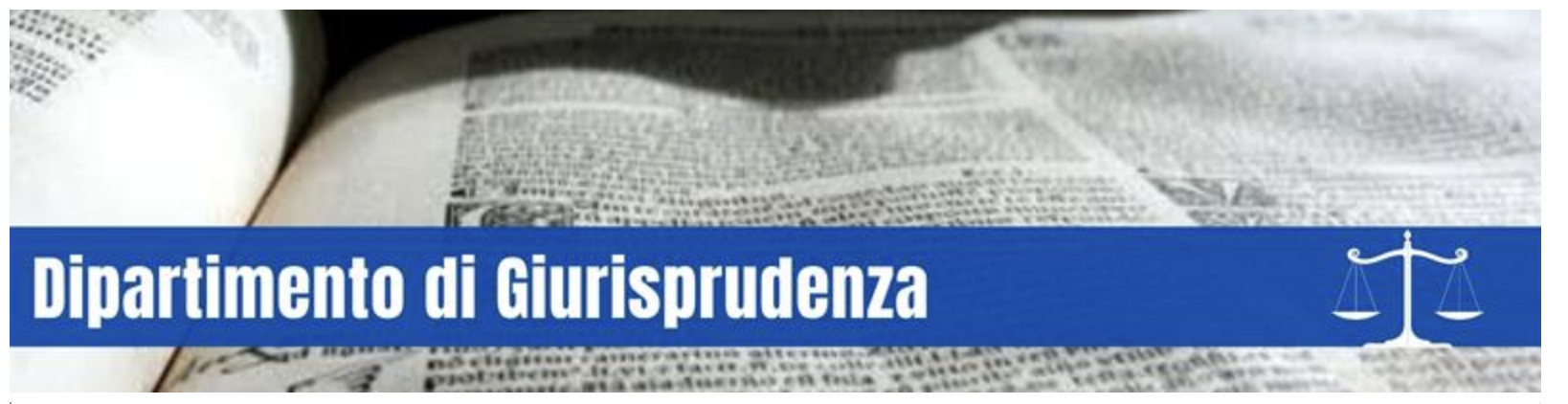 Libera circolazione delle merci
Indice: 
Divieto di restrizioni quantitative e misure di effetto equivalente 
Art. 34 TFUE
Art. 35 TFUE
Art. 36 TFUE
Dassonville
Cassis de Dijon 
Keck 
Tutela dei consumatori
Libera circolazione delle merci
Capo III, Titolo II TFUE:
Vieta le restrizioni quantitative all’importazione (art. 34, TFUE) 
e le restrizioni quantitative all’esportazione (art. 35 TFUE);
Consente a determinate condizioni che tali restrizioni possono essere giustificate (art. 36 TFUE)
Principi cardini dell’integrazione europea
Libera circolazione delle merci
Restrizioni quantitative, nozione: 
« misure aventi il carattere di proibizione, totale o parziale di importare, di esportare o di far transitare merci» (Geddo, C-2/73).
Possono comprendere:
Divieti tout court di importazione o esportazione;
Le limitazioni oltre un certo quantitativo massimo
Specifiche limitazioni all’importazione/esportazioni di un determinato bene imposte da uno Stato membro quando la circolazione dello stesso è invece generalmente consentita da medesimo Stato membro
Libera circolazione delle merci
Misure di effetto equivalente, nozione:
«ogni normativa commerciale emanata dagli Stati membri che possa ostacolare, direttamente o indirettamente, in atto o in potenza, gli scambi intracomunitari» (Dassonville, C-8/74)
Es. misure che impongono prezzi meno vantaggiosi per i prodotti importati rispetto a quelli fissati per i prodotti nazionali (Dir. 70/50/CEE.
L’art. 34 di applica alla luce della Dassonville, C-8/74 :
	A) normative commerciali, nel senso che devono avere ad oggetto la fase di 	commercializzazione e non di produzione.
CGEU e nozione «normativa»: anche regolamenti amministrativi e prassi che mostrino un certo grado di ricorrenza e sistematicità adottate dallo Stato membro e dai suoi organi interni
Libera circolazione delle merci
L’art. 34 di applica alla luce della Dassonville, C-8/74 :
B) Alle misure che direttamente o indirettamente, in atto o in potenza ostacoli la libera circolazione delle merci
Secondo la CGEU è irrilevante se la misura sia direttamente o indirettamente applicabile. Il divieto art. 34 TFUE si applica tanto alle misure che differenziano in modo esplicito le merci nazionali da quelle importate, quanto quelle che non lo fanno in modo diretto, ma impongono comunque un ostacolo indiretto alla circolazione
Per la CGUE, inoltre, è sufficiente che la misura abbia un effetto anche solo potenziale sulla libera circolazione delle merci.
C) L’art. 34 TFUE vieta non solo l’azione dello Stato membro, ma anche la sua inerzia  a fronte di determinate iniziative poste dai privati.
Libera circolazione delle merci
Misure discriminatorie o distintamente applicabili:
Misure nazionali distintamente applicabili assoggettano l’importazione e la commercializzazione dei prodotti provenienti da altri Stati membri a condizioni e requisiti non previsti per gli omologhi prodotto nazionali
Esempi: 
Imposizioni di condizioni o requisiti aggiuntivi esclusivamente alle merci importate;
Limitazione dei canali di vendita e distribuzione
Accordare privilegi o vantaggi ai beni nazionali, imponendo condizioni meno severe o più favorevoli
Imposizioni dell’indicazione del Paese di origine a meno che questi abbiano caratteristiche distintive derivanti dall’area geografica (DOP, DOC…)
Libera circolazione delle merci
Art. 34 TFUE e discriminazioni materiali o sostanziali:
Le merci nazionali e quelle importate sono trattate allo stesso modo pur non sussistendo oggettive giustificazioni per tale parità di trattamento
Es. fissazione dei prezzi di vendita
La situazione inversa non rientra nell’ambito di applicazione del 34 TFUE: le norme nazionali trattano in modo deteriore le merci nazionali (situazioni interne)
Libera circolazione delle merci
Misure indistintamente applicabili:
Formale imposizione di un medesimo onere in punto di diritto sulle merci importate e su quelle nazionali, ma con effetto discriminatorio in punto di fatto a danno delle seconde .
Controllo dei prezzi
Misure impongono oneri solo alle seconde merci.
Ostacoli tecnici: differenti regolamentazioni in materia di modalità di fabbricazione, composizione, denominazione, imballaggio, confezionamento, etichettatura…
In tal modo, un prodotto fabbricato e confezionato in un altro Stati membro non può essere commercializzato in un altro Stato membro, se non previo adattamento delle norme tecniche vigenti
Libera circolazione delle merci
Misure indistintamente applicabili e caso Cassis de Dijon:
« in mancanza di una normativa comune in materia di produzione e commercio di un determinato bene spetta agli Stati membri disciplinare, ciascuno nel suo territorio, questi aspetti. 
Tuttavia, gli ostacoli alla libera circolazione vanno accettati qualora essi rispondano ad esigenze imperative attinenti:
l’efficacia dei controlli fiscali, 
alla protezione della salute pubblica, 
all’equità delle operazioni commerciali, 
alla difesa dei consumatori»
Libera circolazione delle merci
Conseguenze della Cassis de Dijon:
Mutuo riconoscimento delle legislazioni nazionali: 
ciascun SM è tenuto a consentire che i prodotti fabbricati conformemente alle leggi di altri SM siano commercializzati nel proprio territorio, 
a meno che non venga dimostrato che la normativa tecnica dello Stato di origine non assicuri una protezione equivalente a quella garantita dalla propria normativa tecnica.
 Esigenze imperative: si può derogare al mutuo riconoscimento se è necessario tutelare interessi di ordine generale quali efficacia controlli tributari, protezione della salute pubblica, equità delle operazioni commerciali e difesa dei consumatori.
La normativa nazionale deve rispettare il principio di proporzionalità
Libera circolazione delle merci
Conseguenze della Cassis de Dijon:
Divieto doppio onere normativo: 
Lo stato membro di importazione deve valutare se le norme tecniche dello Stato membro di origine offrono garanzie equivalenti a quelle della propria normativa, 
e se tale verifica dia esito positivo, e a condizione che il prodotto sia conforme alle norme dello Stato membro di origine, quello di importazione si dovrà astenere dall’assoggettare il medesimo prodotto anche alla propria normativa tecnica.
Valutare la proporzionalità delle norme sulle modalità di vendita dei prodotti adottate dagli Stati membri, approfondimento sentenza Keck, C-267 e 268/91
Libera circolazione delle merci
Approfondimento sentenza Keck, C-267 e 268/91:
Punto 16: non può costituire ostacolo diretto o indiretto, in atto o in potenza, agli scambi commerciali tra gli Stati membri ai sensi della giurisprudenza Dassonville (sentenza 11 luglio 1974, causa 8/74, Racc. pag. 837), l' assoggettamento di prodotti provenienti da altri Stati membri a disposizioni nazionali che limitino o vietino talune modalità di vendita, sempreché tali disposizioni valgano nei confronti di tutti gli operatori interessati che svolgano la propria attività sul territorio nazionale e sempreché incidano in egual misura, tanto sotto il profilo giuridico quanto sotto quello sostanziale, sullo smercio dei prodotti sia nazionali sia provenienti da altri Stati membri. 
Punto 17: Infatti, ove tali requisiti siano soddisfatti, l' applicazione di normative di tal genere alla vendita di prodotti provenienti da un altro Stato membro e rispondenti alle norme stabilite da tale Stato non costituisce elemento atto ad impedire l' accesso di tali prodotti al mercato o ad ostacolarlo in misura maggiore rispetto all' ostacolo rappresentato per i prodotti nazionali. Normative siffatte esulano, quindi, dalla sfera di applicazione dell' art. 30 del Trattato.
Libera circolazione delle merci
Approfondimento sentenza Keck, C-267 e 268/91:
In sostanza la Corte ha precisato che non sempre una normativa relativa alle modalità di vendita dei prodotti è in gradi di produrre un effetto restrittivo sulle importazioni.
Le disposizioni nazionali relative alle modalità di vendita di un prodotto non violano l’art. 34 TFUE se sono soddisfatte due condizioni: 
a) principio di universalità (si applicano a tutti gli operatori interessati) 
b) principio di neutralità (non siano di fatto e di diritto discriminatorie)
In sostanza, il test messo a punto dalla sentenza Keck per valutare se una normativa nazionale sulle modalità di vendita dei prodotti produca o meno un effetto equivalente ad una restrizione quantitativa e ricada pertanto nel campo di applicazione dell’art. 34 TFUE (test Keck), consiste nel verificare se la normativa comporta una discriminazione indiretta a danno dei prodotti provenienti dagli Stati membri in termini di accesso al mercato.
Libera circolazione delle merci
Misure di effetto equivalente all’esportazione (art. 35 TFUE):
Per quanto riguarda le misure di effetto equivalente, l’art. 35 TFUE vieta:
a) Sia le misure distintamente applicabili, cioè discriminatorie;
b) Sia le misure indistintamente applicabili
La misura contestata non deve solo produrre ostacoli alle esportazioni, ma deve anche essere applicata alle sole merci destinate all’esportazione  e non a quelle che si rivolgono al mercato nazionale.
In altre parole, una misura vietata dall’art. 35 TFUE deve produrre uno svantaggio specifico per le merci esportate a confronto con quelle vendute sul mercato nazionale, incoraggiando in tal modo le vendite di queste ultime a detrimento delle esportazioni.
In questo caso abbiamo una nozione di effetto equivalente più restrittiva rispetto a quella prevista dall’art. 34 TFUE.
Libera circolazione delle merci
Misure di effetto equivalente all’esportazione (art. 35 TFUE):
Per incorrere nel divieto di cui all’art. 35 una misura non deve soltanto produrre effetti restrittivi, cioè ostacolare le esportazioni, ma deve altresì avere carattere discriminatorio, nel senso di applicarsi ai soli prodotti destinati all’esportazione e non anche a quelli destinati al mercato interno nazionale.
Pertanto le misure discriminatorie sono sempre vietate dall’art. 35 TFUE
La giurisprudenza si è ripetuta più volte nel senso che l’art. 35 TFUE riguarda i provvedimenti nazionali che hanno per oggetto o per effetto di restringere specificatamente le correnti di esportazione e di costituire una differenza di trattamento fra il commercio internodi uno Stato membro e il suo commercio d’esportazione, così da assicurare un vantaggio particolare alla produzione nazionale o al mercato interno dello Stato Membro interessato a detrimento della produzione o del commercio di altri Stati membri ( C-15/79, Groenveld, punto 7)
Libera circolazione delle merci
Le deroghe al divieto di restrizioni quantitative (art. 36 TFUE):
L’art. 36 TFUE elenca le misure difensive che gli Stati membri possono attuare al fine di giustificare provvedimenti nazionali che incidono sugli scambi commerciali transfrontalieri.
L’art. 36 TFUE esenta leggi nazionali che ostacolano la libera circolazione delle merci per i seguenti motivi:
Moralità pubblica, ordine pubblico, pubblica sicurezza
Tutela della salute e della vita delle persone  e degli animali e preservazioni delle specie vegetali;
Protezione del patrimonio artistico e culturale, storico e archeologico
Tutela della proprietà industriale e commerciale
Libera circolazione delle merci
Vincoli alle deroghe previste dall’art. 36 TFUE:
Tale norma deve essere interpretata in modo restrittivo e l’elenco ivi previsto deve essere inteso come tassativo;
Tale disposizione non può essere applicata nel caso di misure diverse, es. tasse di effetto equivalente
Le misure non possono essere utilizzate per giustificare misure volte a tutelare esigenze nazionali a carattere economico (es. risanare la bilancia commerciale)
Le restrizioni non devono costituire un mezzo di discriminazione arbitraria, né una restrizione dissimulata al commercio tra gli Stati membri.
In definitiva l’art. 36 TFUE trova applicazione in caso di:
a) Restrizioni alle importazioni e alle esportazioni
b) Restrizioni quantitative  e misure di effetto equivalente 
c) Misure distintamente e indistintamente applicabili
Libera circolazione delle merci
Libera circolazione delle merci
Libera circolazione delle merci
Protezione dei consumatori e UE
Le misure europee di protezione dei consumatori intendono tutelare la salute, la sicurezza e gli interessi economici e giuridici dei consumatori europei, ovunque essi vivano, si rechino o facciano acquisti nell'UE. 
La legislazione dell'Unione disciplina sia le operazioni fisiche che il commercio elettronico e contiene norme di applicabilità generale unitamente a disposizioni riguardanti prodotti specifici, tra cui:
 i medicinali, 
gli organismi geneticamente modificati, 
i prodotti del tabacco, 
i cosmetici,
 i giocattoli e gli esplosivi.
Protezione dei consumatori e UE
Base giuridica:
Articoli 114 e 169 del trattato sul funzionamento dell'Unione europea (TFUE).
Obiettivi:
Assicurare che tutti i consumatori dell'Unione - ovunque essi vivano, si rechino o facciano acquisti nell'UE - beneficino di un livello comune elevato di protezione contro i rischi e le minacce alla loro sicurezza e ai loro interessi economici, 
e aumentare la capacità dei consumatori di tutelare i propri interessi.
Protezione dei consumatori e UE
Protezione della salute e della sicurezza dei consumatori:
Azioni dell'Unione nel settore della sanità pubblica e del tabacco 
Prodotti alimentari 
 Medicinali 
Sistema per la sicurezza generale dei prodotti e vigilanza del mercato
Sicurezza dei prodotti cosmetici, degli esplosivi per uso civile e dei giocattoli
Comunicazione a prezzi accessibili per i cittadini e le imprese
Protezione dei consumatori e UE
e) Sistema per la sicurezza generale dei prodotti e vigilanza del mercato
La direttiva 2001/95/CE prevede un sistema per la sicurezza generale dei prodotti in base al quale qualsiasi prodotto di consumo immesso sul mercato, anche se non soggetto a una legislazione settoriale specifica, deve rispettare determinate norme per quanto concerne le informazioni fornite ai consumatori, le misure per evitare i rischi alla sicurezza, il monitoraggio della sicurezza dei prodotti e la tracciabilità. 
Se un prodotto pone una minaccia grave che richiede un intervento rapido, lo Stato membro interessato deve informare immediatamente la Commissione attraverso RAPEX, un sistema per lo scambio rapido di informazioni tra gli Stati membri e la Commissione.
Nel giugno 2021 la Commissione ha adottato una proposta di regolamento relativo alla sicurezza generale dei prodotti al fine di rivedere la direttiva relativa alla sicurezza generale dei prodotti (DSGP). 
Il regolamento proposto garantirà la continuità con la DSGP imponendo che i prodotti di consumo siano "sicuri", stabilendo determinati obblighi per gli operatori economici, compresi i mercati online, e stabilendo disposizioni per l'elaborazione di norme a sostegno dell'obbligo generale di sicurezza. Aggiornerà e modernizzerà il quadro generale per la sicurezza dei prodotti di consumo non alimentari e garantirà condizioni di parità per le imprese.
Protezione dei consumatori e UE
Tutela degli interessi economici dei consumatori:
Servizi della società dell'informazione, commercio elettronico e pagamenti elettronici e transfrontalieri
Contratti di vendita a distanza e contratti negoziati al di fuori dei locali commerciali, vendita di beni e garanzie, clausole vessatorie contenute nei contratti
Pratiche commerciali sleali e pubblicità ingannevole e comparativa
Responsabilità per i prodotti difettosi e indicazione del prezzo
Trasporto aereo
Mercati energetici
Valorizzazione dell’origine dei prodotti nel quadro della libera circolazione delle merci
Principio del mutuo riconoscimento delle normative tecniche nazionali: 
Funzionale all’eliminazione delle barriere protezionistiche delle produzioni nazionali (vietate in quanto misure aventi effetto equivalente alle restrizioni quantitative all’importazione – art. 34 TFUE)
Rischi: 
«banalizzazione» delle tradizioni locali (a causa del fatto che la loro valorizzazione è interamente affidata alle preferenze dei consumatori che ne sono a conoscenza)
frammentazione e carenze della tutela effettuata sulla sola base delle esigenze imperative ex art. 36 TFUE
Valorizzazione e sviluppi nel quadro delle politiche UE
Regolamento 1151/2012 «regimi di qualità»:
Creazione di quadro giuridico unico per:
DOP-IGP: Nesso con territorio di appartenenza
2) STG – Specialità Tradizionale Garantita
Espressione della tradizione
3) Altre indicazioni (es. «prodotti di montagna» 2014)
Valorizzazione e sviluppi nel quadro delle politiche UE
Regolamento 1151/2012 ha come obiettivo:
aiutare i produttori di prodotti agricoli e alimentari a comunicare agli acquirenti e ai consumatori le caratteristiche e le modalità di produzione agricola di tali prodotti, garantendo in tal modo:
a) una concorrenza leale per gli agricoltori e i produttori di
prodotti agricoli e alimentari aventi caratteristiche e proprietà
che conferiscono valore aggiunto;
b) la disponibilità per i consumatori di informazioni attendibili
riguardo a tali prodotti;
c) il rispetto dei diritti di proprietà intellettuale; e
d) l’integrità del mercato interno.
Valorizzazione e sviluppi nel quadro delle politiche UE
Regolamento 1151/2012:
Si affida comunque la conservazione e la valorizzazione delle tradizioni culturali alle preferenze dei consumatori – lasciandosi alle spalle l’approccio protezionistico che è incompatibile con il mercato unico – utilizzando le dinamiche corrette e virtuose dell’economia di mercato
1) informazione dei consumatori
2) L’obiettivo di creare maggiore ricchezza individuale è il miglioramento delle produzioni
Valorizzazione e sviluppi nel quadro delle politiche UE
Denominazione di Origine Protetta (art. 5, par. 1 reg. 1151/2012):
Identifica un prodotto:
	a) originario di un luogo, regione o, in casi eccezionali, di un paese 		determinati;
	b) la cui qualità o le cui caratteristiche sono dovute essenzialmente o 	esclusivamente ad un particolare ambiente geografico ed ai suoi 	intrinseci fattori naturali e umani; e
	c) le cui fasi di produzione si svolgono nella zona geografica 	delimitata.
Esempi: Parmigiano Reggiano, Mozzarella di bufala campana, Asparago bianco di Bassano, Casciotta d’Urbino, Liquirizia di Calabria, Jamón Serrano de Huelva
Valorizzazione e sviluppi nel quadro delle politiche UE
Indicazione Geografica (art. 5, par. 2 reg. 1151/2012):
Identifica un prodotto:
	a) originario di un determinato luogo, regione o paese;
	b) alla cui origine geografica sono essenzialmente attribuibili una data 	qualità; la reputazione o altre caratteristiche; e
	c) la cui produzione si svolge per almeno una delle sue fasi nella zona 	geografica delimitata.
Esempi: Lardo di Colonnata, Lenticchia di Castelluccio di Norcia, Prosciutto di Norcia, Ricciarelli di Siena, Riso del Delta del Po, Salame felino, Speck dell’Alto Adige
Valorizzazione e sviluppi nel quadro delle politiche UE
Quali sono i confini geografici?

Non esistono sentenze specifiche

Indicazioni: omogeneità delle condizioni di produzione